The Global Presence:Managing the International Risks of Faculty, Staff and Students
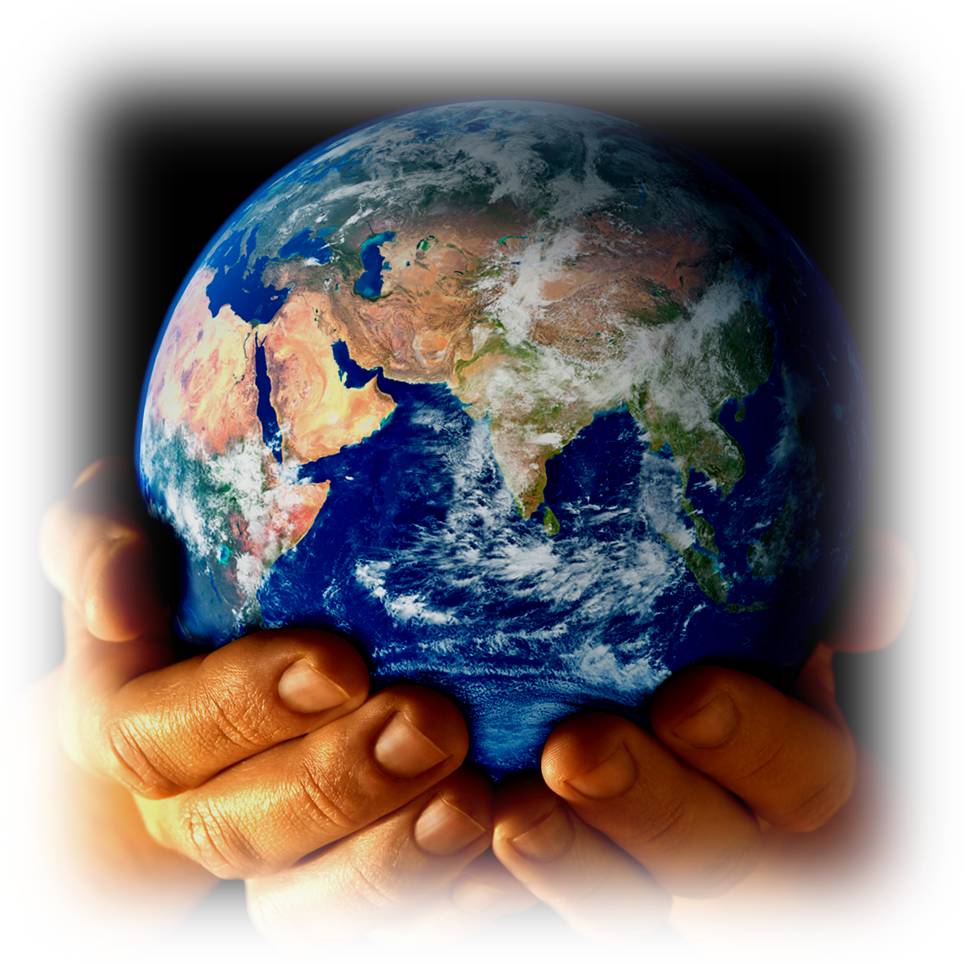 Jaime Molyneux Director of International Risk Management
The University of Pennsylvania
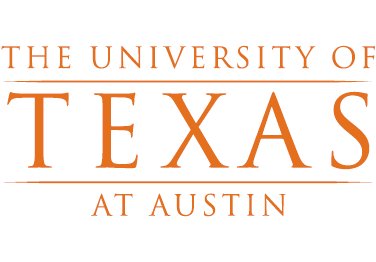 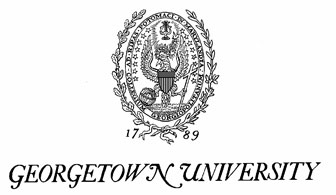 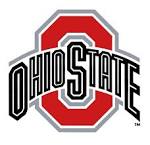 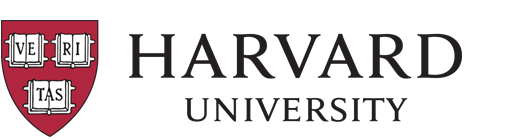 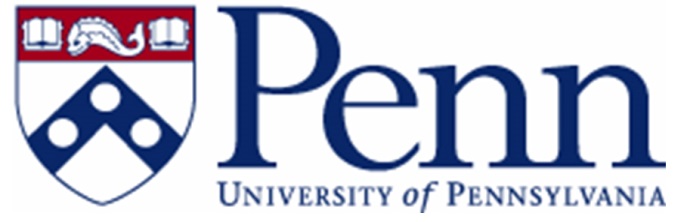 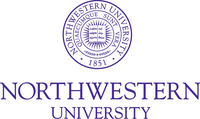 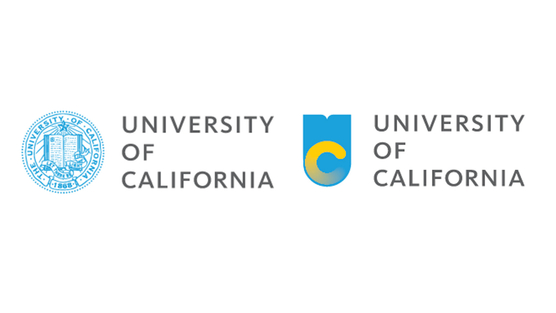 The “Full-Timers”
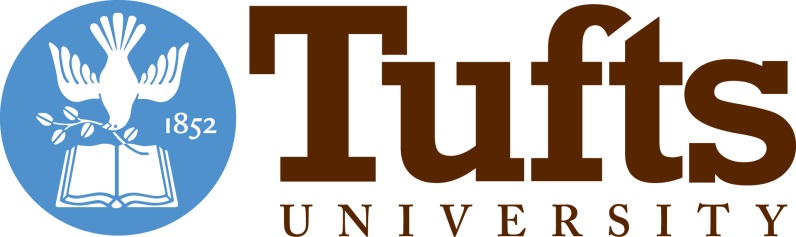 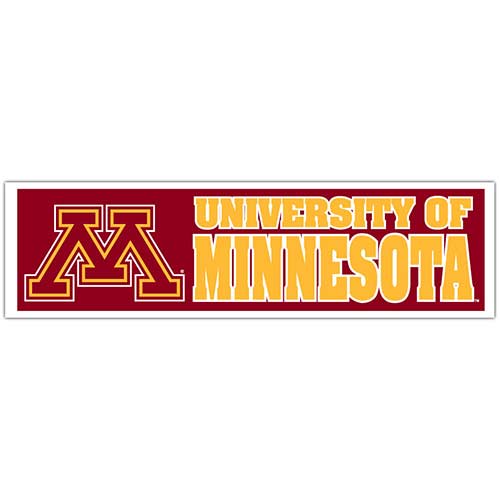 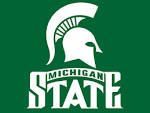 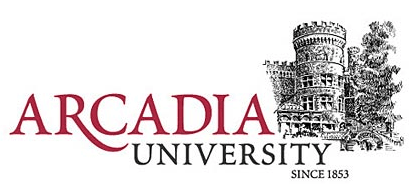 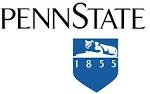 International Travel Risks
Injury / Illness 
Mental Health Emergency
Opportunistic Crime
Violent Crime
Car accident
Sexual Assault
Missing Person/Kidnapping
Public Health Emergency
Fire/Facility Disaster
Weather System
Political Unrest/Riots
Natural Disaster 
Terrorism
Why now?
The Game Has Changed
Then
Now
Study Abroad
Travel Warning Countries
Pick-pocketing
UK, Spain, Germany
Embassy Assistance
“University Affiliated Travel” 
High Risk Regions
Cyber Security
China, India, Israel, Brazil
University Assistance
The Game Has Changed
Duty of Care


Who are they?
Where are they?
What are they doing?
Are they well informed?
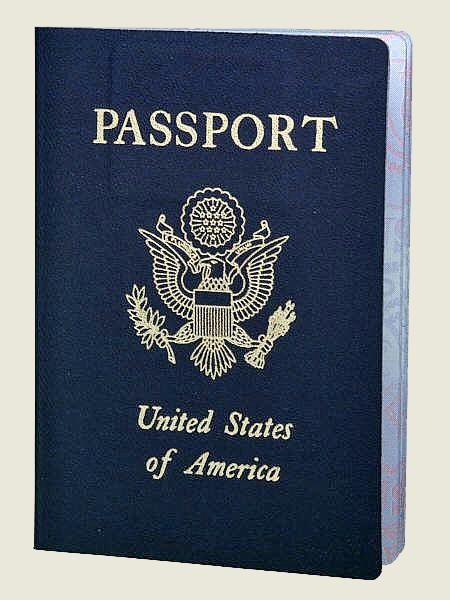 The Game Has Changed
Travel Tracking
Risk Assessment Committee
International Risk Analysts
International Travel Policy
Restricted Regions List
Trip Leader Training/Manuals
International Incident Collection
Emergency Assistance Provider(s)
Emergency Response Procedures
Emergency Response Team
International Risk Management
Assess
Regional Risk Assessment (“Scanning & Monitoring”)
Monitor World Events
U.S. Department of State Guidance
Non-U.S. government guidance
Private Security Analysts, Regional Risk Ratings

Programmatic Risk Assessment
Facilities/Housing
Emergency Response Capability

Policies & Protocols
Travel Restrictions
Required Trainings
Prepare
Pre-Departure Training & Consultation
Travel Warnings, Risk Ratings, Security/Medical Threats
Risk Mitigation Strategies
One-on-One Consultation, Group Presentations
University Resources (e.g. insurance information, visas, vaccinations, etc.)
Emergency Procedures

Trip Leader Training
Expectations of Role
Responding to Emergencies
Respond
Travel Tracking
Emergency Outreach
Emergency Procedures
Assistance Providers
Insurance Providers
Response Team (at home)
Response Team (on the ground)
Recover
Ongoing Care
Medical, Security, Legal Assistance
Emotional Support
Evacuation/Repatriation
Supporting Parents and the University Community

Academic Impact

Financial Assistance

International Incident Collection

Debrief (revise protocols/policies as needed)
In Summary…
The game has changed: more faces, more places

Travel risk is less about the destination, more about the traveler

Be strategic 

Collaborate: leverage internal/external resources

Have a team

Have a plan (and practice it)
Tools You Can Use
Site Visit Checklist

Trip Leader Checklist

Emergency Plan (the “one-pager”)
Tools You Can Use
U.S. Government
U.S. Department of State
Embassies & Consulates
Overseas Security Advisory Council (OSAC)
Office of Foreign Asset Controls (OFAC)
Smart Traveler Enrollment Program (STEP)
StudentsAbroad.state.gov
Center for Disease Control (CDC)
FBI: Safety & Security for U.S. Students Traveling Abroad
Foreign Governments (U.K., Australia, Canada, etc.)

Security Agencies

Online News (Al Jazeera, All Africa, CNN, BBC, LAHT, NYTimes)

Weather & Natural Disaster Centers (GDACS, USGS, PTWC)
Global Incident Management Team
Core  Members
Executive Director, Office of Risk Management & Insurance 
Executive Director, Global Support Services 
Deputy Chief, Penn Police 
Director, Penn Abroad 
Director, Student Intervention Services 
Director of International Risk Management
Advisory Council
International Students & Scholars 
Privacy & Compliance 
Public Affairs, Penn Health System 
University Chaplain 
VPUL Communications
University Communications
Office of General Counsel 
Office of the Provost
Office of Student Affairs 
Office of Global Initiatives 
Student Health Services 
Counseling Services
Thank you
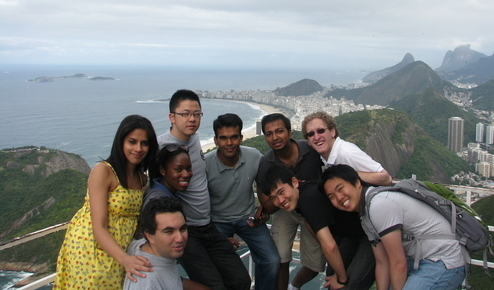 Jaime Molyneux
The University of Pennsylvania
molyneux@upenn.edu
215-573-6122